A POLICY REVIEW OF THE  TOURIST GUIDING SECTOR IN SOUTH AFRICA
Prof Karen HarrisCR BothaTiffaney da GamaSian Pretorius
Department of Historical and Heritage Studies University of Pretoria (2017-2018)
Research Seminar 23  March 2018
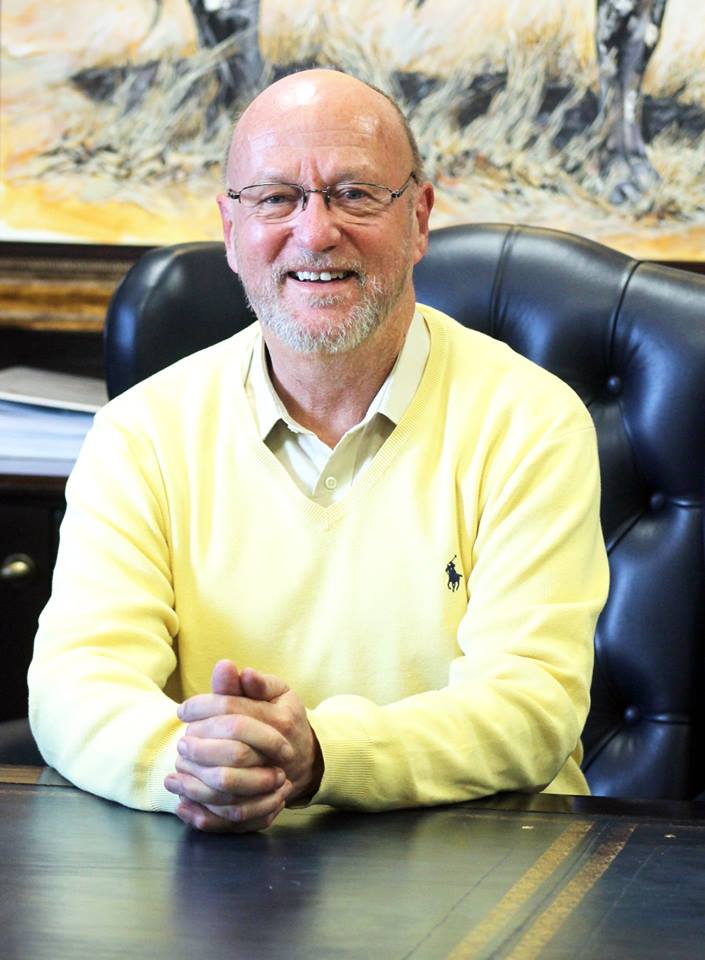 Minister of Tourism 
Derek Hanekom:
“tourist guides are absolutely critical to the continuing success and growth of tourism in our country”. (2017)
Mid-point or epi-centre
Multivariate nature
Direct and indirect variables
Tourist guide
Dependent on multi-layered entities
Integral and indispensable
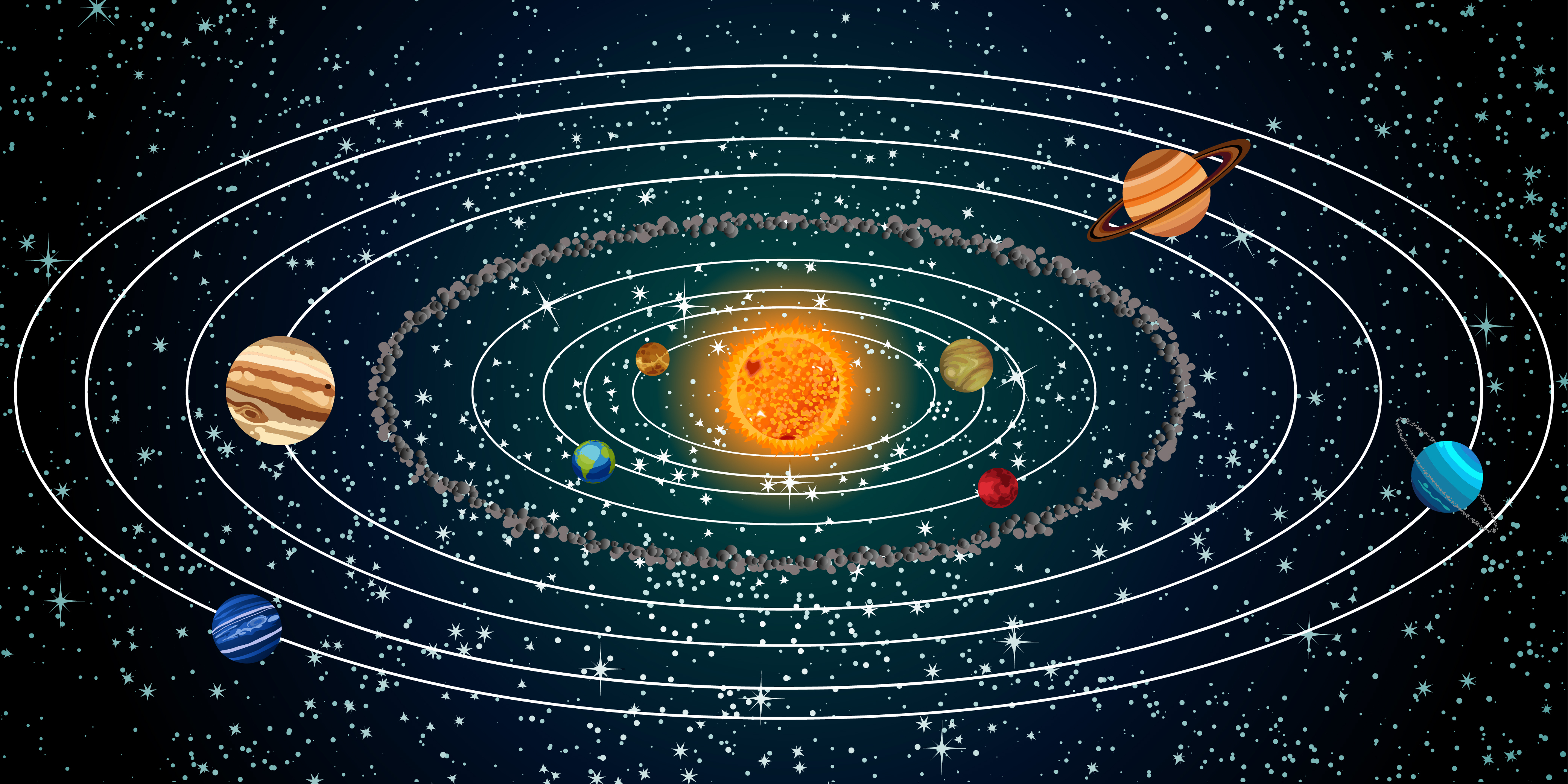 TG
Tourist guide at the epi-centre
TG
Various sectors that impact on the tourist guide
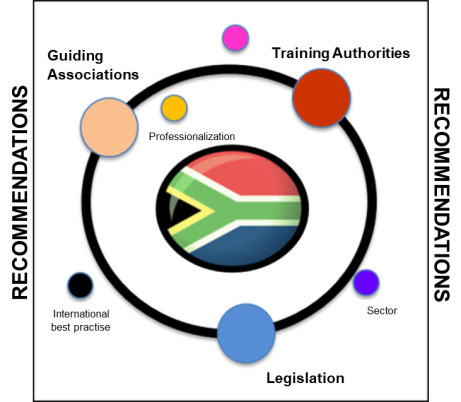 LEGISLATION  
                     TRAINING AND ACCREDITATION
                     PROFESSIONALISATION & ASSOCIATIONS
Defining and contextualising 

Legislative and regulatory dimension

Training  and accreditation

Issues of associations and professionalisation
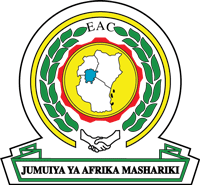 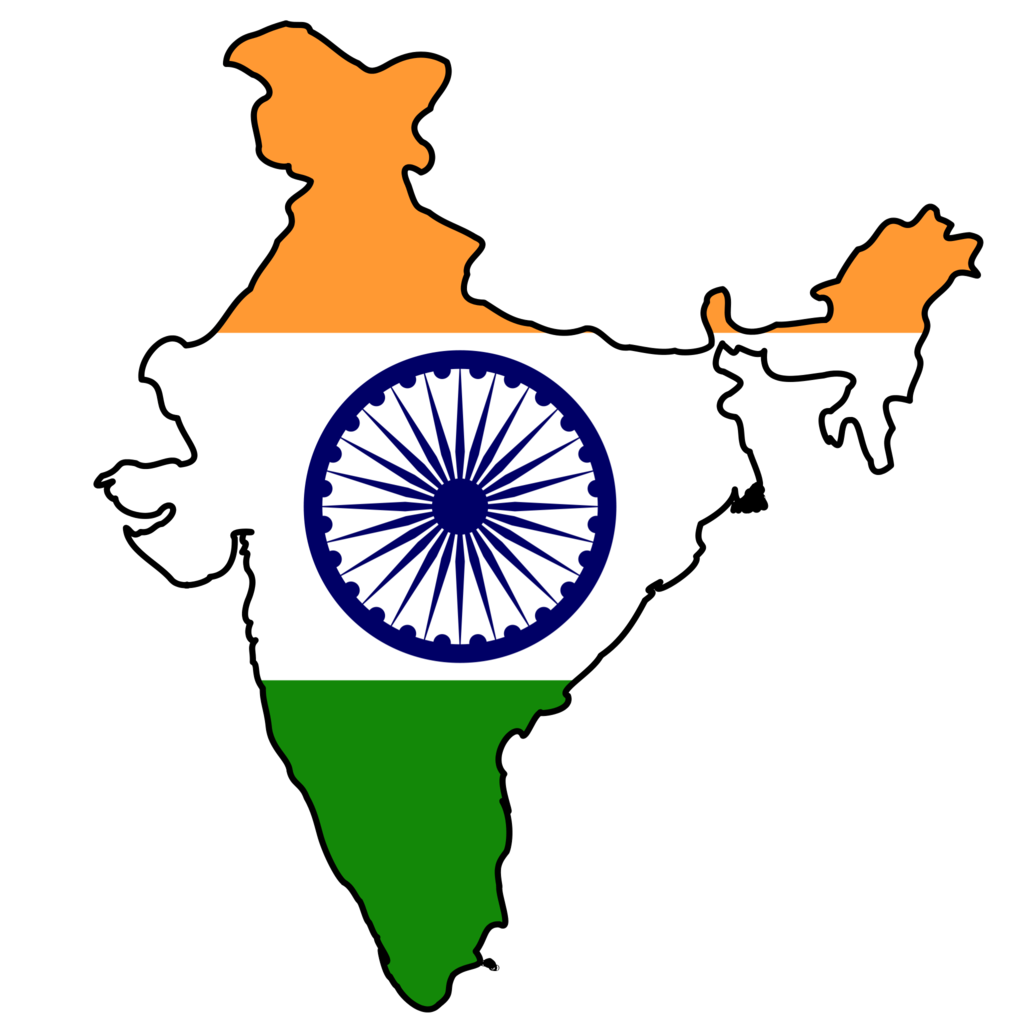 LITERATURE
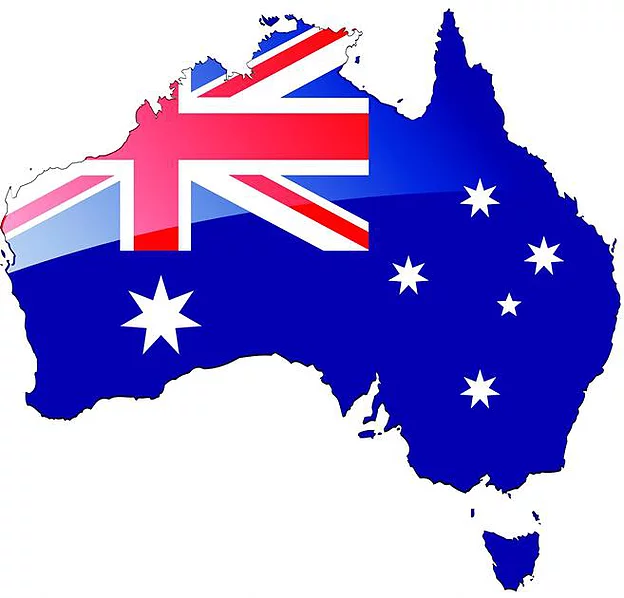 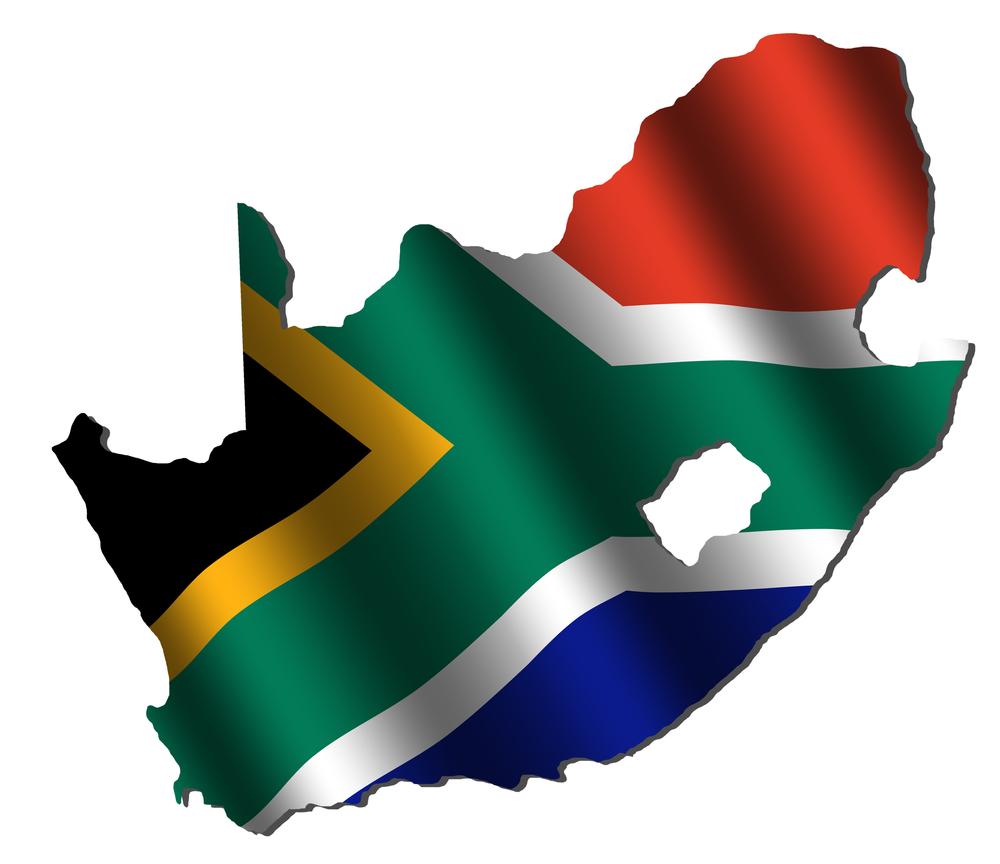 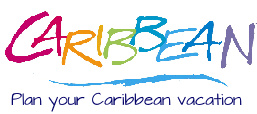 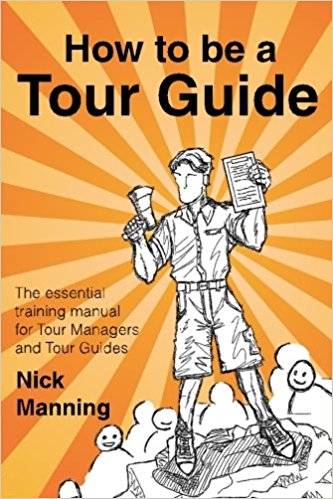 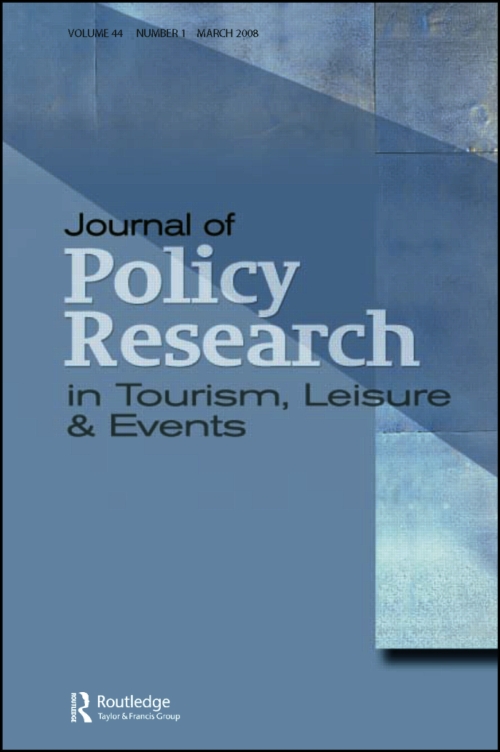 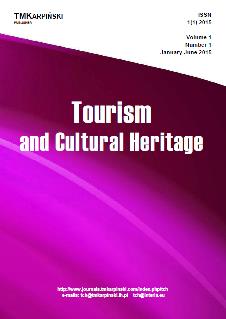 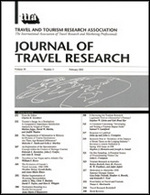 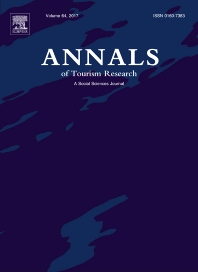 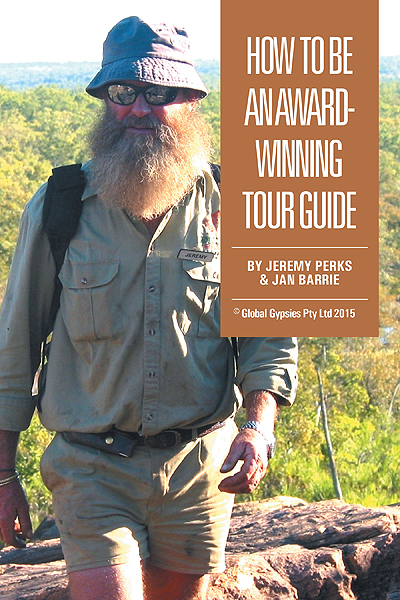 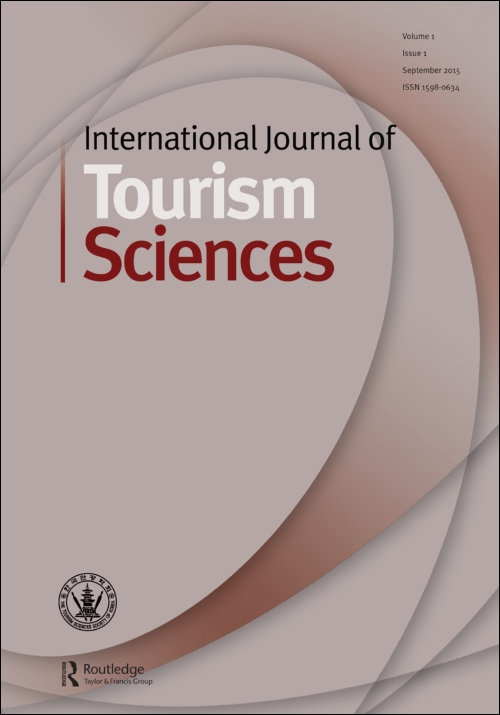 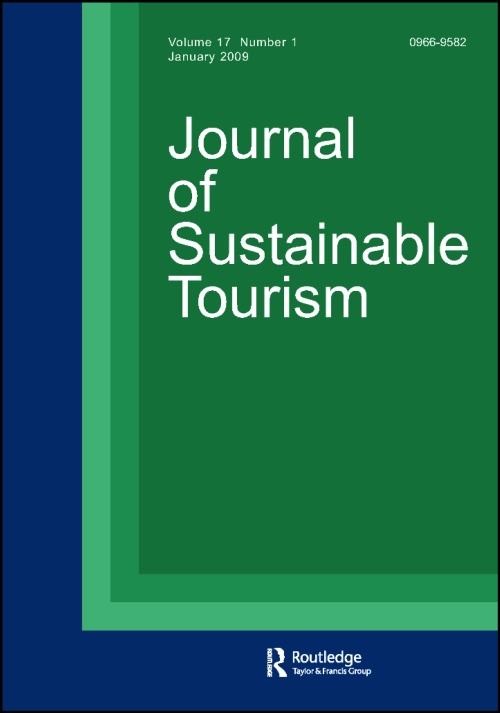 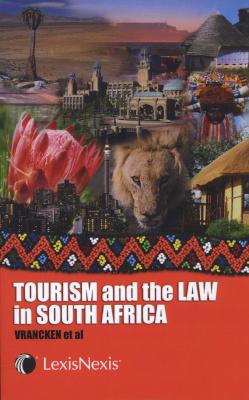 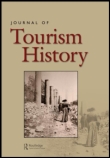 Best practice in over twenty countries primarily from the global South
TOURIST GUIDE
Organiser
Actor
Interpreter/Translator
Salesperson
Buffer
Information-Giver
Teacher
Shaman
Catalyst
Ambassador
Mediator
Caretaker
Middleman
Intermediary
Culture Broker
Leader
ROLE OF TOURIST GUIDE EVOLVES:
Service-based
Experienced-based
Change from
Within and without
Numerous determinants
Dynamic situation
Need for constant reappraisal
Need for this 
kind of research 
on an on-going basis
OUTCOMES AND MECHANISMS:
Weiler & Black: 

3 achievable outcomes:
Raising awareness of importance of guiding
Helping achieve minimum guiding standards
Rewarding advanced performance of guiding
     roles

5 mechanisms:
-   Professional certification (& recertification)
Licensing (& enforcement)
Code of conduct (ethical & quality issues)
Awards of excellence (relevance, exclusive)
Professional Associations (networking)
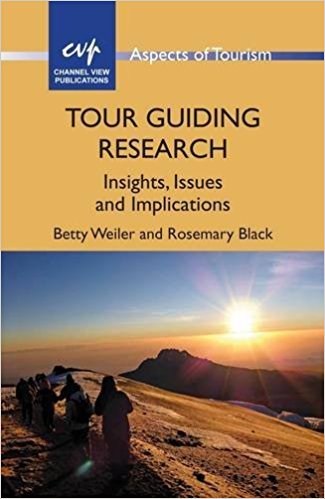 SOUTH AFRICAN   GOVT
Formalised tourist sector
Advanced regulations
Economic potential
Poverty alleviation
Transform society
LEGISLATION
1927 -    South Africa Harbours and Railw  ays
1938 -    Tourist Development Corporation Act
1947 -    South African Tourist Corporation Act
1963 -    SA Department of Tourism
1978 -    Tour Guides Act no 29
1983 -    South African Tourism Board Act
1986 -    DEAT established
1993 -   Tourism Act no 72
1996 -   Tourism Amendment Act no 105
2000 -   Tourism Amendment Act no 8
2000 -   Tourism Second Amendment 70
ACT NO. 3 TOURISM ACT, 2014
To provide for the development and promotion of sustainable tourism for the benefit of the Republic, its residents and its visitors; to provide for the continued existence of the South African Tourism Board; to provide for the establishment of the Tourism Grading Council; to regulate the tourist guide profession; to repeal certain laws; and to provide for matters connected therewith. 

PREAMBLE SINCE tourism in South Africa has grown considerably since the country’s first democratic election; 
AND SINCE inadequate, uncoordinated, inconsistent and fragmented tourism planning and information provision is the most pervasive challenge facing the development and growth of tourism in the Republic; 
AND SINCE transformation is vital to ensure the sustainable growth and development of the tourism sector; 
AND SINCE these challenges are best addressed through a concerted effort by all spheres of government and the private sector to work together to create an environment that is conducive to the sustainable growth, development and transformation of tourism,
AND SINCE inadequate, uncoordinated, inconsistent 
and fragmented tourism planning and information 
Provision is the most pervasive challenge facing the 
development and growth of tourism in the Republic;
LEGISLATION
1996 -    White paper development of To urism
1995 -    SA Qualification Authority Act
		    National Qualifications
	         (education & training systems)

1998 -    Skills Development Act
		     2001: THETA 
		     2012: CATHSSETA
		     (quality assurance)
2009 - DEAT→NDT
2014 -   Tourism Act no 3
               Regulations (?)
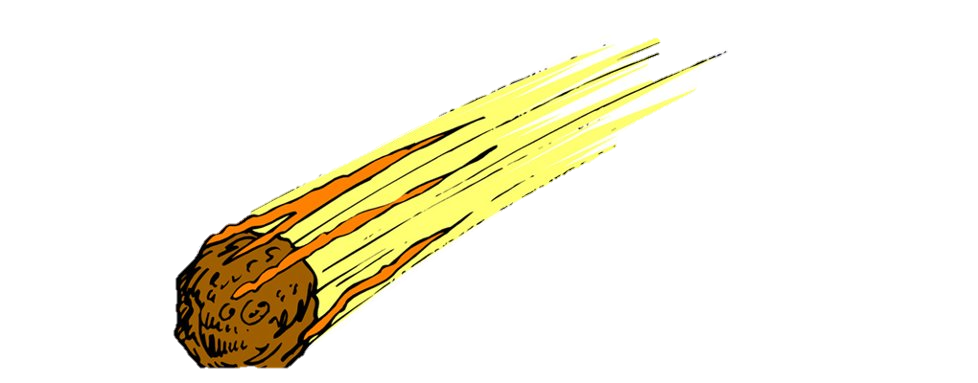 SKILLS DEVELOPMENT ACT

SA QUALIFICATIONS AUTHORITY ACT
TG
Comparison between the Tour Guides Act, Act 29 of 1978, the Tourism Act, Act 72 of 1993, 
the Tourism Second Amendment Act, Act 70 of 2000 and the Tourism Act, Act 3 of 2014
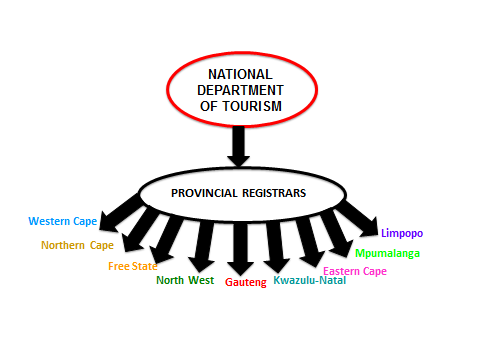 Extraneous legislation
Non-alignment
Devolution and debilitation of NDT’s powers
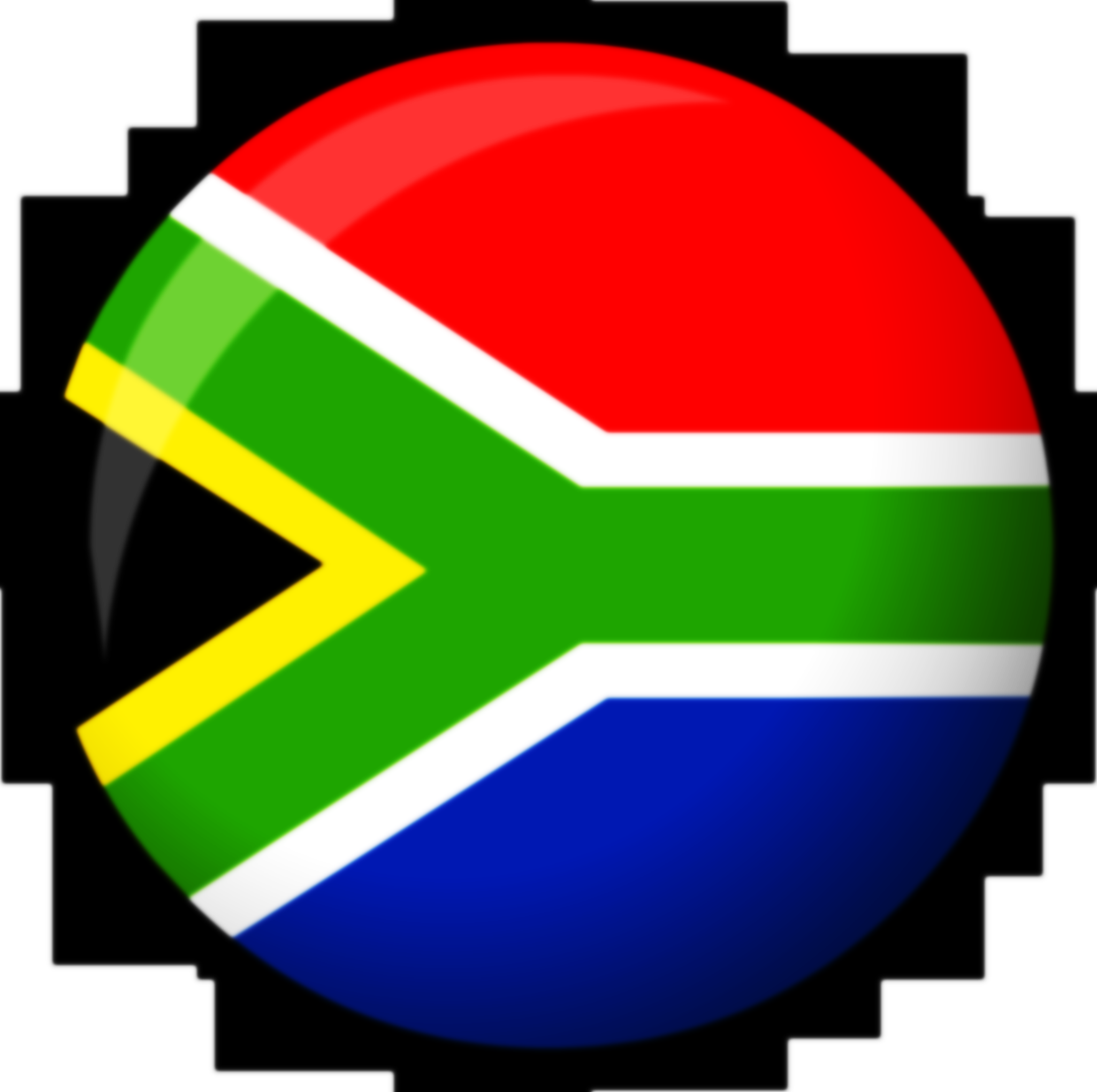 NGO’s
SATSA
SATOUR/SAT
Brand SA
SAQA
CATHSSETA
Police
Levels/ Grading
Conditions/ Salary
Trade & Industry
Accreditation
Economy
Awards
Categories
First Aid
Higher Education & Training
Tourist Guide
Life Long Years
Code of Conduct
Basic Education
Training
Legislation
Registration
Regulations
Non-compliance
Disciplinary
Employment
Environmental Affairs
International Arena
International Relations
Provincial Department(s)
Home Affairs
Arts & Culture
Tourism
Foreign Affairs
Transport
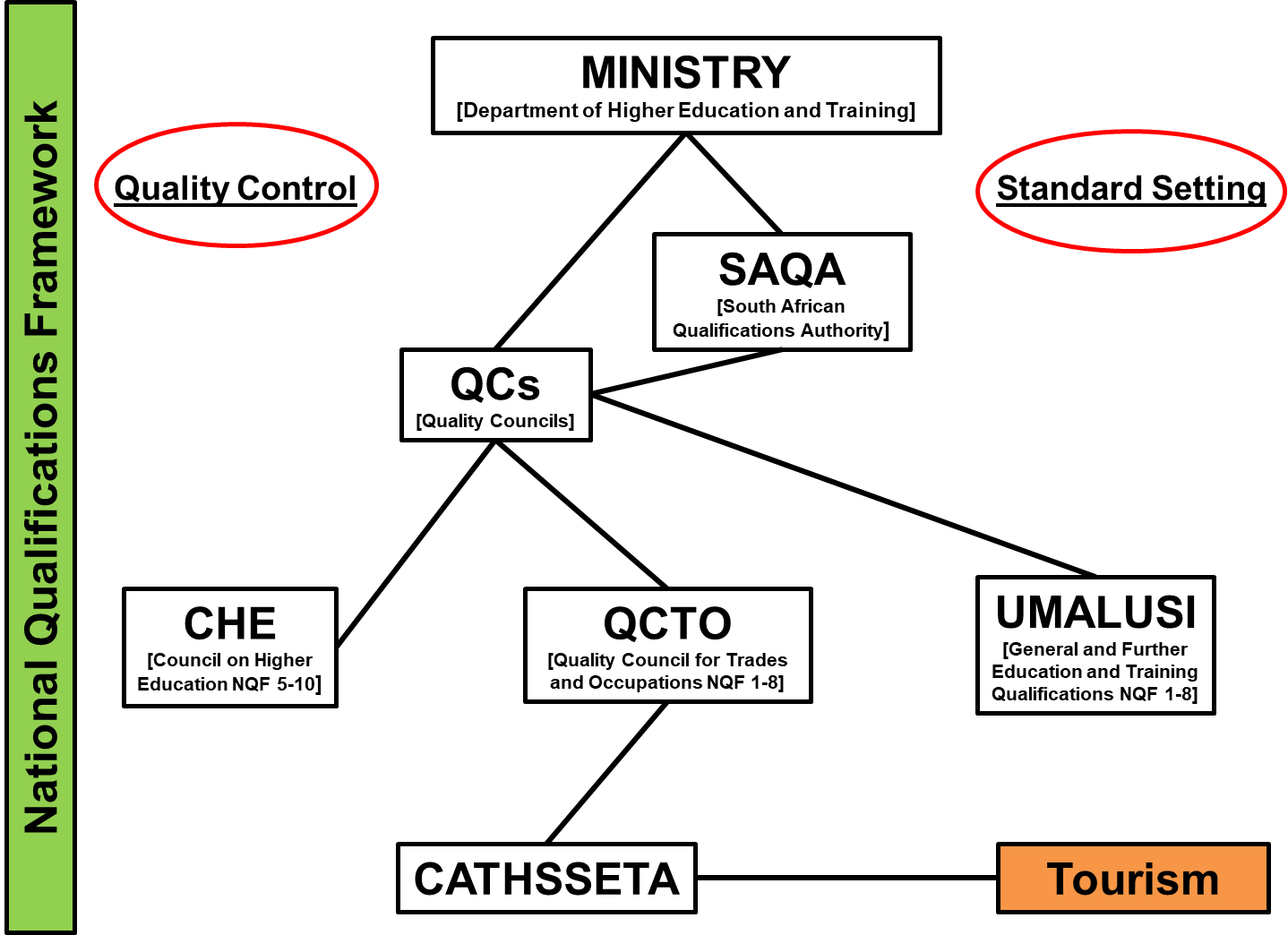 Example of unit standards – tourist guiding (NQF 4)
Comparing tourist guiding registration processes in the global South:
:
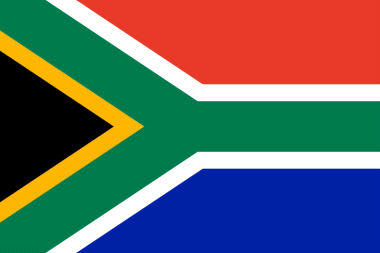 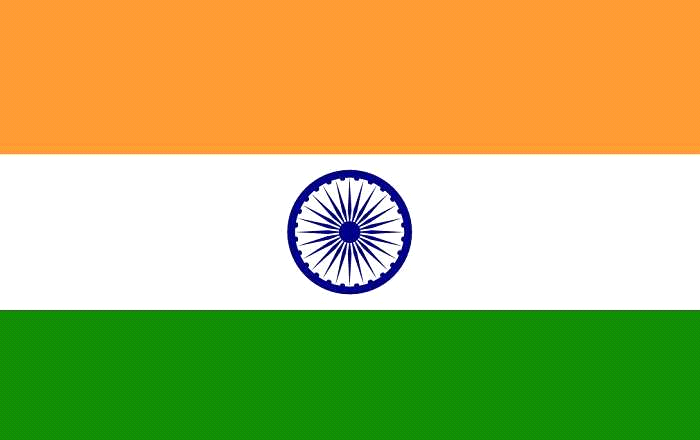 SOUTH AFRICA
INDIA
MINIMUM REQUIREMENTS:
MINIMUM REQUIREMENTS:
At least 18
years old
Valid Indian citizen
ü
ü
Graduate at tertiary level (preferable
ü
Masters in any subject related to the field
of tourist guiding)
At least 20 years old (at time of
ü
registration)
Fluent in English
ü
Fluent in one foreign language
ü
Fluent in one accepted regional
ü
indigenous Indian dialect
Sound nature and security to complete 16
ü
week training programme
Comprehension and drive to complete
ü
programme
REGISTRATION PROCESS:
·
Complete and sign appl
ication form for
·
Completed and signed application form
RLGTPP (indicate site, state or regional
level and in what region)
·
Complete 16 week subsidised and
·
Signed original of the code of conduct and
monitored training programme (10 weeks
ethics
field work and six weeks theoretical)
·
·
Certified c
opy of proof of assessment from
Once completed register as si
te, state or
CATHSSETA
regional guide.
·
Issued with tourist guiding license, badge
·
Certified copy of CATHSSETA certificate
and card.
·
Attend compulsory refresher co
urses on a
·
Compliance with unit standards
bi
-
annual basis.
·
Certified copy of South African ID
·
Certified proof of language proficiency
·
Certified copies of all tourist guiding and
related qualifications
·
Certified copy of First Aid certificate
·
Four ID
-
size colour photos
·
Registration
fee (R240.00)
·
Tourist guide certificate (guiding card and
badge)
Independent entity
Development
Management
Training
Regulation
Un-complicating
& streamlining
processes
Ministry at the 
HELM 
of the industry
Professionalisation
Instated with recognition
Greater acknowledgement
Regional alignment and collaboration
Socio-economic upliftment
Overarching organisation – NTGA(1993)
National Registrar Morongoe Ramphele:
“I am of the view that being professional goes beyond simply
adhering to the legislation or belonging to an association, it 
also describes the inherent qualities that the guide possesses 
that relates to passion, dedication and commitment to the 
guiding profession. It is also a personal responsibility 
and interest in ensuring that one is in possession of the skills 
and knowledge necessary to meet the challenges and 
expectations of our dynamic tourism sector” (Feb 2018)
Proposed centrality of NDT
Career
Legislation
Training
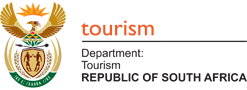 Professionalisation
Associations
NTGASA
Compliance
Accreditation
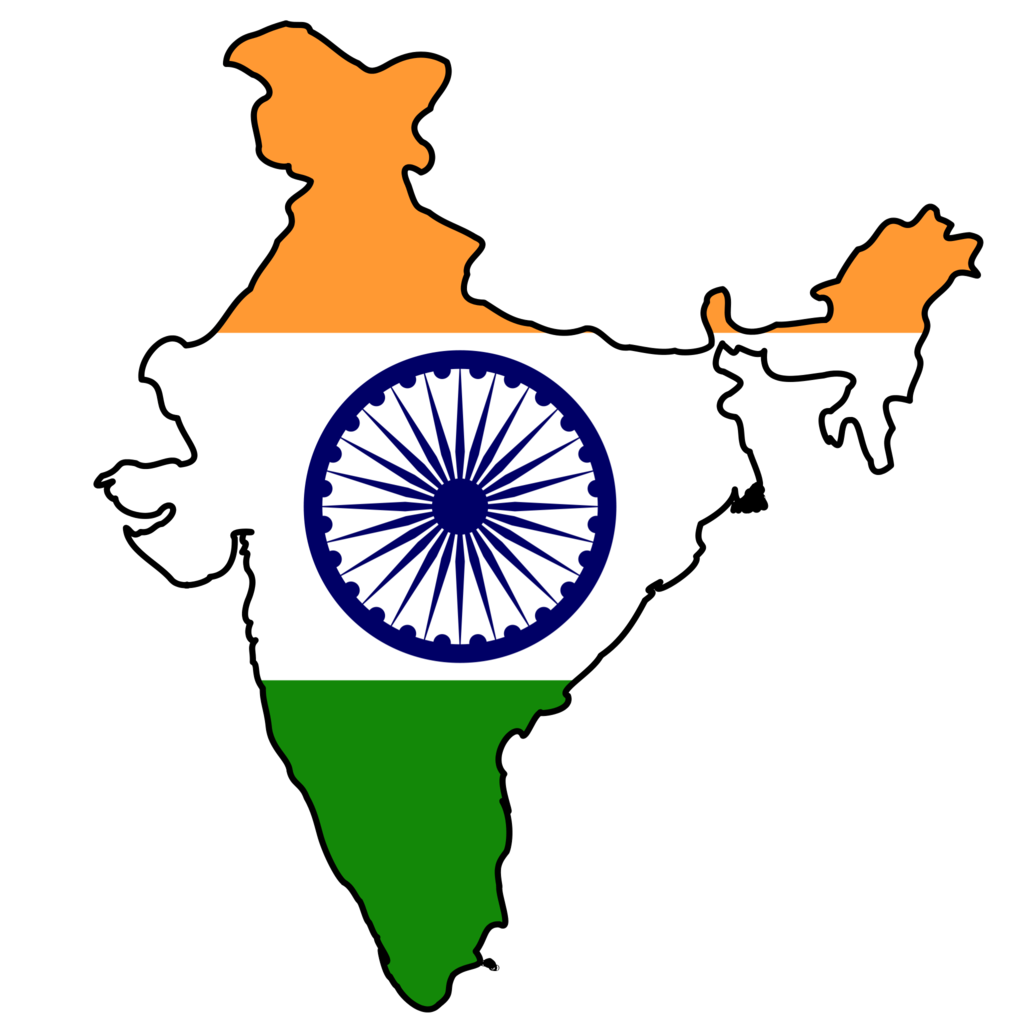 Chowdhary and Prakash:
“tour guiding and interpretation is a basic 
activity in [the] tourism value chain”, 
“tourist guide’s performance depends on his 
competences which in turn depends on the 
training and learning he/she has been through”.
Chowdhary and Prakash claimed the RLGTP 
unknowingly promoted:
indigenous knowledge
intangible heritage 
a sense of community among locals, who are
    actively involved in the programme or serve 
    in a contributing role to the programme.
RECOMMENDATIONS: 

Remedied by elements that already exist

Align legislation and regulations

Cognisance of Acts of 1978, 1993 and 2000

NDT centre-stage and at the helm

Take a stand on impact of other departments

Collaborative national organisation 

Sanction for UP to develop the IST 
Parameters
Skilling and awareness
Ethics and authenticity
Tourist Guide Classification
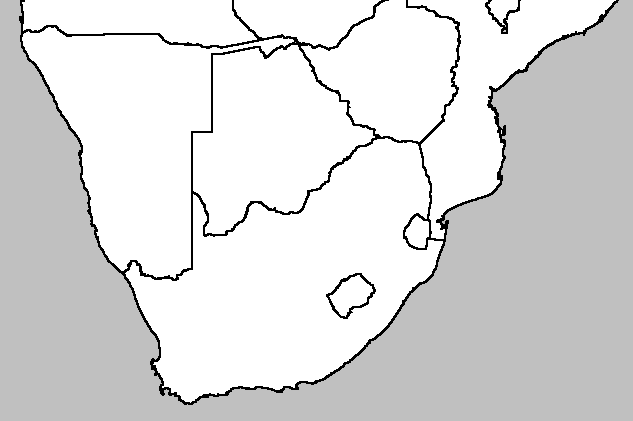 Cross-border TG
National TG
Provincial TG
Local / Site TG
Specialist TG
?
INDIGENOUS STORY TELLER:  IST
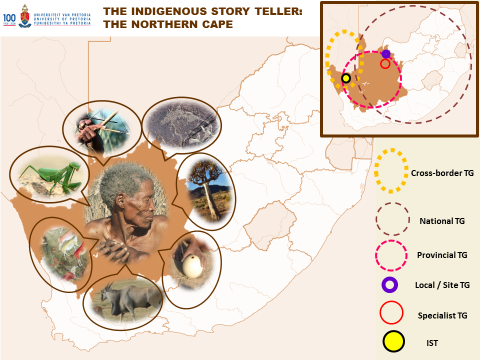 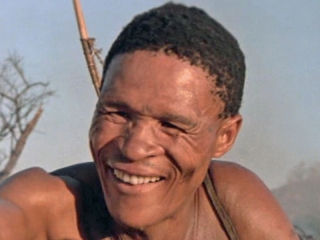 I S T
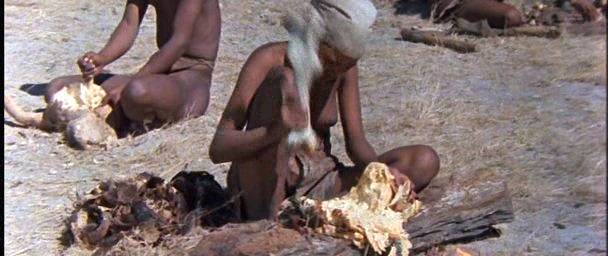 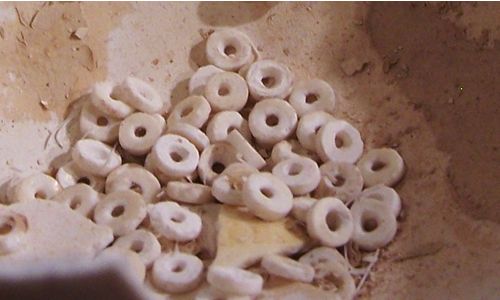 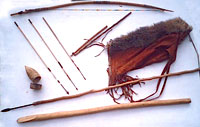 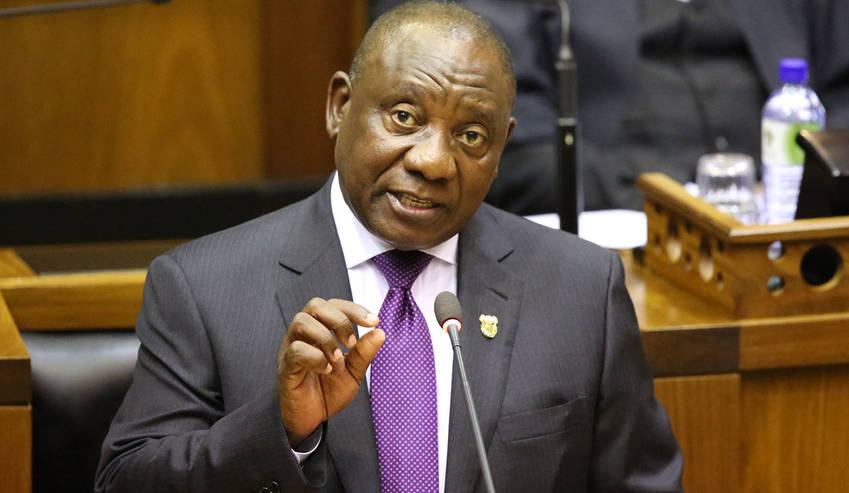 South African President
Cyril Ramaphosa:
“tourism provides our country with incredible opportunities to, quite literally, SHINE".



State of the Nation Address
(February 2018)
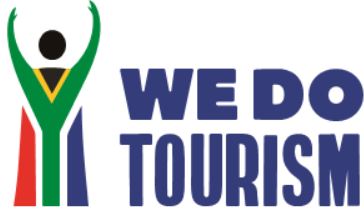 Thank you!
Professor Karen Harris
Mr CR Botha
Ms Sian Pretorius
Ms Tiffaney da Gama
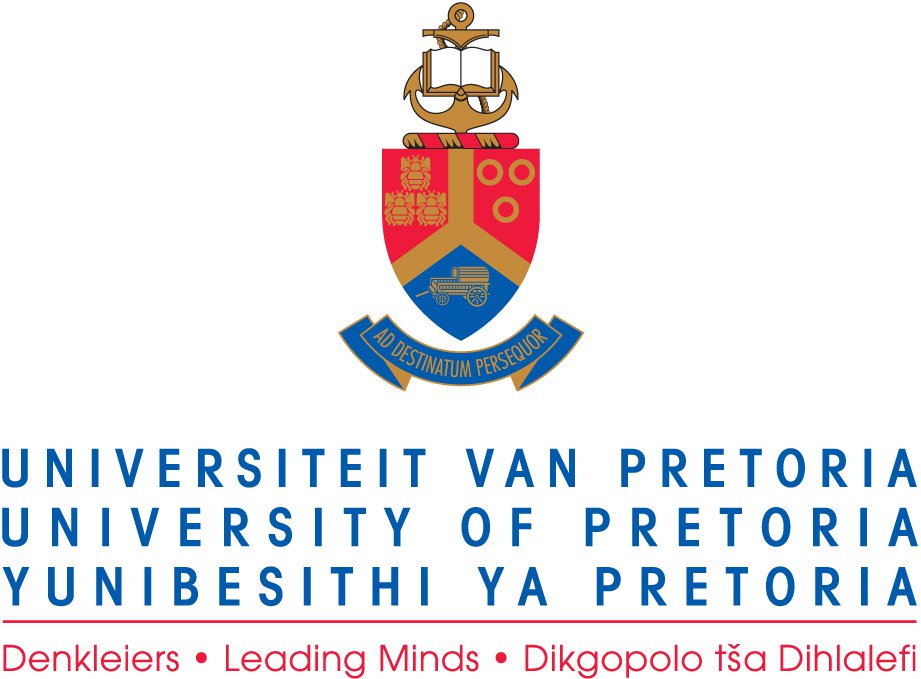